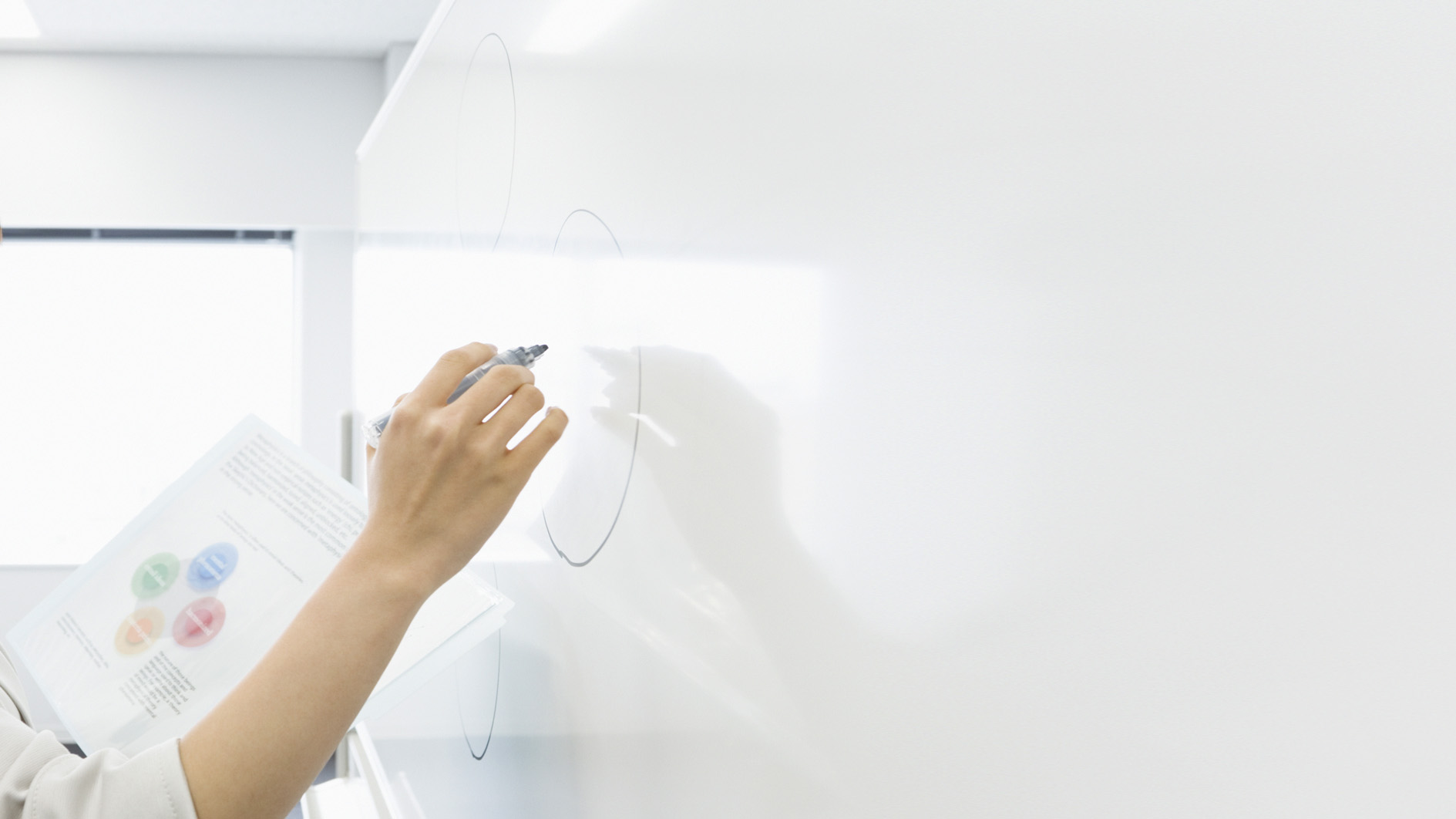 汶上县市场监督管理局
2020年政府信息公开工作年度报告
公开发布
本报告由汶上县市场监管局政府信息公开工作领导小组办公室（设在局办公室）按照新修订的《中华人民共和国政府信息公开条例》要求，经认真学习相关文件精神予以编制，现予以公开发布。
公开发布
本报告由总体情况；主动公开政府信息情况；收到和处理政府信息公开申请情况；政府信息公开行政复议、行政诉讼情况；存在的主要问题及改进情况；其他需要报告的事项等六个部分组成。报告中所列数据的统计日期自2020年1月1日起至2020年12月31日止。
如对本报告有任何疑问，请与汶上县市场监督管理局政府信息公开工作领导小组办公室联系（地址：汶上县开元大厦6006房间，邮编：272500，电话及传真：0537—7212861)。
总体情况
01
2020年，在县委、县政府的正确领导下，我局严格按照“公正、公平、便民”的总体原则及“及时、规范、准确、实用”的总体要求，认真贯彻落实《中华人民共和国政府信息公开条例》，并把政府信息公开工作作为建设服务政府、透明政府、阳光政府的重要举措，切实推进了全县政府信息公开工作。主要开展了以下几个方面工作：
（一）加强组织领导，建立健全长效工作机制。
我局始终把做好政务信息公开工作列入单位工作议事日程。结合机构改革，及时成立了由局主要负责人任组长、班子成员任副组长、中层干部任成员的汶上县市场监督管理局政务公开领导小组，制定了《汶上县市场监督管理局2020年政务公开工作实施方案》，明确由局办公室作为局信息公开工作领导小组办公室，明确专人负责政府信息公开工作，确保信息公开工作能够及时、顺利开展。
（二）建立健全相关制度，进一步规范政府信息公开工作。
注重加强和完善政府信息公开制度建设工作，根据《中华人民共和国政府信息公开条例》要求，结合我局工作实际和职能变化，修订了《汶上县市场监督管理局主动公开基本目录》和《汶上县市场监督管理局政府信息服务指南》，并由专人负责审核、把关、协调全局信息公开工作，切实做到责任落实到岗、工作落实到人，确保信息公开质量得到有效保障。
（三）及时发布解读，积极回应社会关切。
2020年，我局对市场监管领域涉及公共利益、公众权益、社会关切的重大政策、法规均进行了发布，并以图文形式生动进行了解读，确保人民群众的知情权、监督权，依法、全面、准确地做好了信息公开工作。通过“12315”热线、网络问政平台、市、县长热线等回应公众诉求、关切问题1426次，群众满意率逾99.8%。通过政府信息公开门户网站共公开信息347条，公开的内容涉及部门机构职能、领导班子分工、班子成员信息公开、重要讲话、法规文件、执法信息、行政处罚、食品抽检结果公示、重点产品抽检结果公示、“放管服改革”、“双随机、一公开”、政协提案回复等与人民群众切身利益密切相关的各类信息。通过020微信公众号发布工作动态254余条。
（四）严把质量关、保密审查关。
依据有关法律、法规严格执行信息公开前保密审查制度，严格审核公开内容，确保政府信息公开不影响国家安全、公共安全、经济安全和社会稳定，真正体现公开、公平、公正。真正做到“涉密不上网，上网不涉密”，“谁上网，谁负责，谁审批谁负责”的相关要求，进一步保障了政府信息公开内容的安全性。
主动公开政府信息情况
02
收到和处理政府信息公开申请情况
03
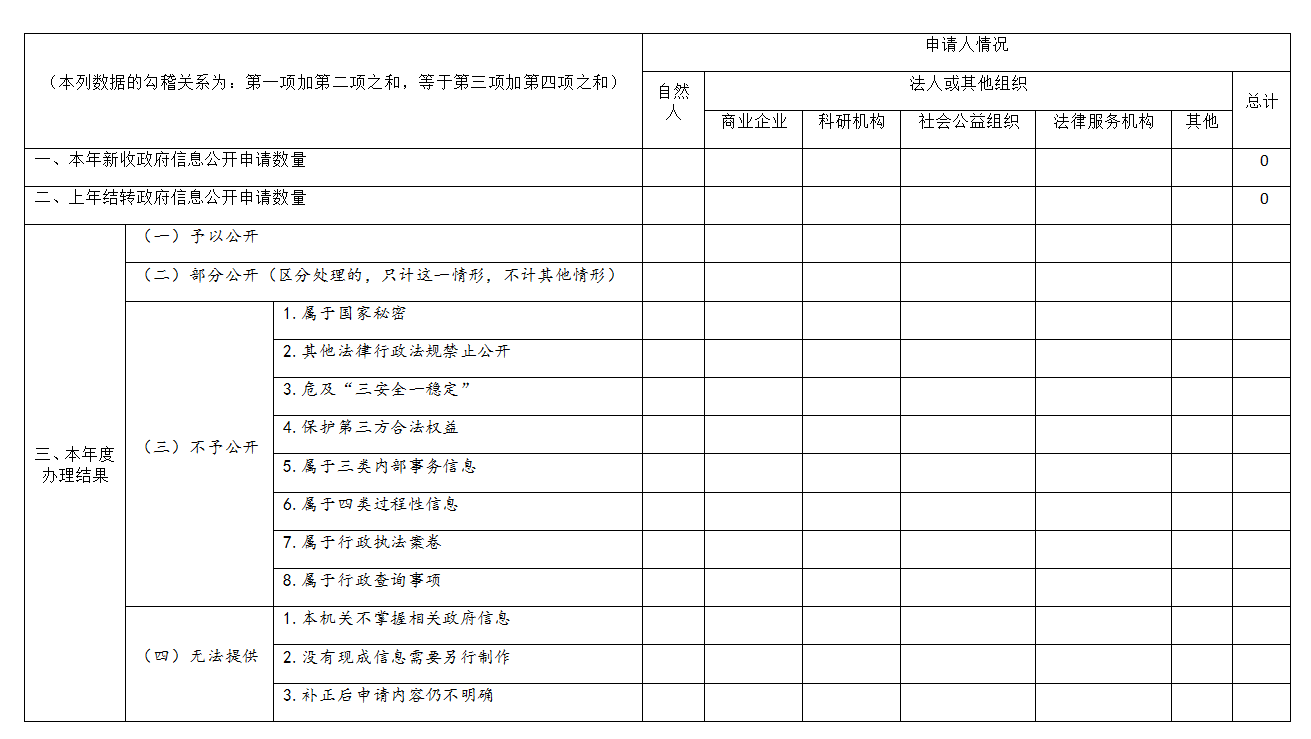 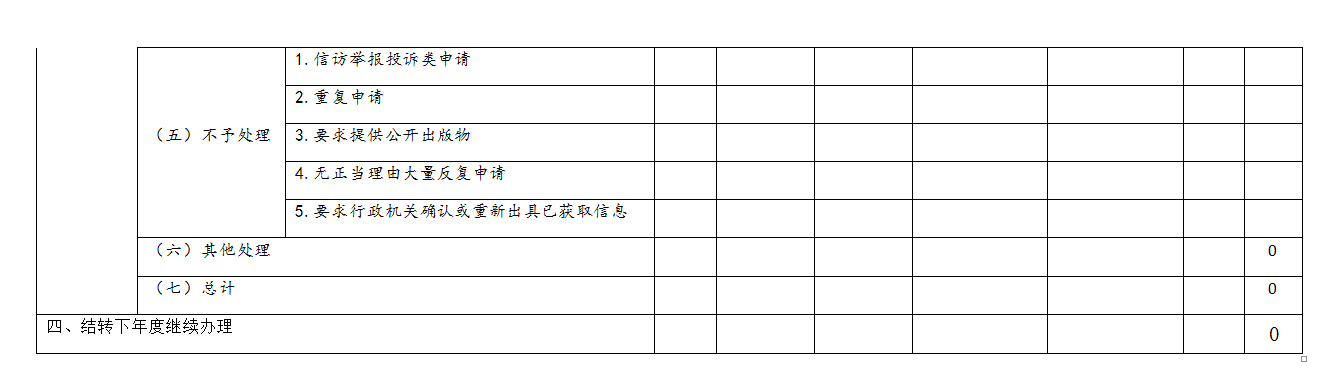 政府信息公开行政复议、行政诉讼情况
04
存在的主要问题及改进情况
05
存在的问题：一是公开的内容和形式有待进一步丰富，对政府信息的宣传力度还不够大；二是政府信息公开专兼职人员的业务能力需进一步提高。
改进情况：一是进一步完善工作机制。不断创新工作方式方法，突出重点，注重实效，加强信息报送工作力度，使信息公开业务更加有序、便民、高效，确保广大人民群众的知情权、参与权、表达权和监督。 二是进一步扩大公开范围。对照《中华人民共和国政府信息公开条例》的具体要求，认真清理政府信息公开事项，查漏补缺，修订信息公开指南和目录，确保应公开的政务信息全部公开。同时严把质量关、保密审查关，依据有关法律、法规严格审核公开内容，确保政府信息公开不影响国家安全、公共安全、经济安全和社会稳定，真正体现公开、公平、公正。三是进一步拓宽信息公开途径。通过网络、微信等多种方式加大市场监管领域惠民利用政策宣传力度，进一步细化信息公开工作流程，拓宽公开渠道，确保操作简便明了，利于查找。
其他需要报告的事项
06
无其他需要说明的事项。